Cinétique électrochimique
Transferts dans l'électrode
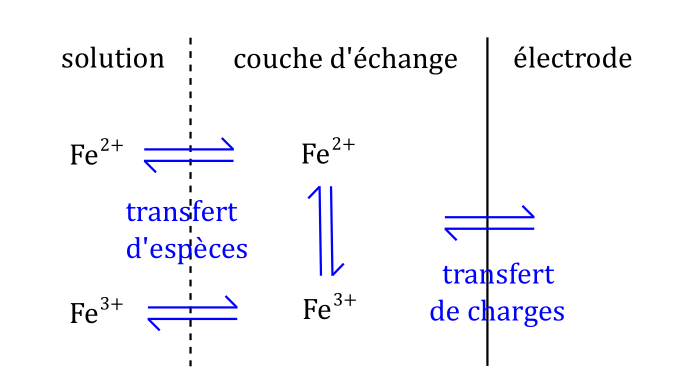 Montage à 3 électrodes
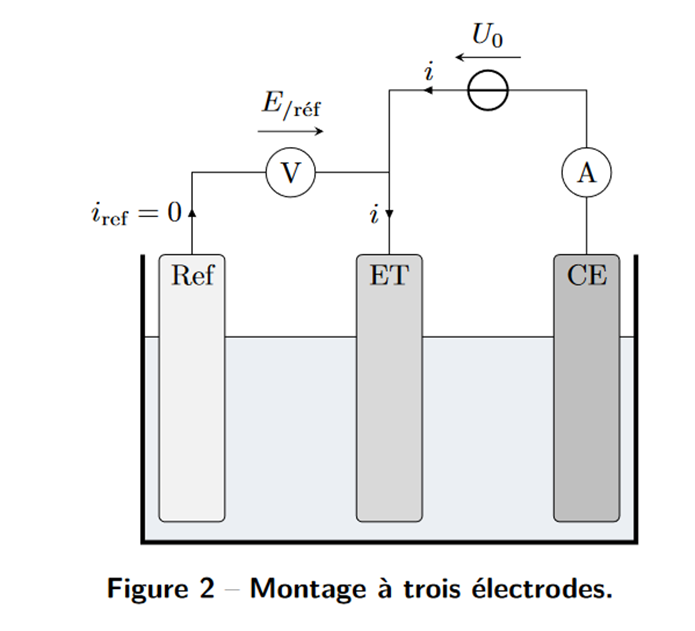 Source : E. Thibierge
Surtension
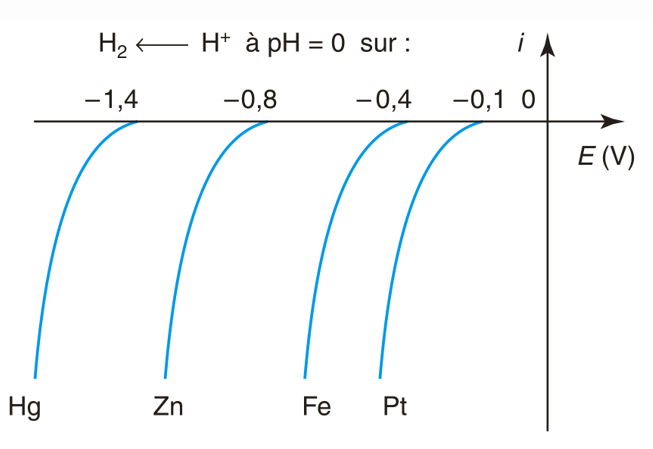 Natan MP/PT
Potentiel mixte
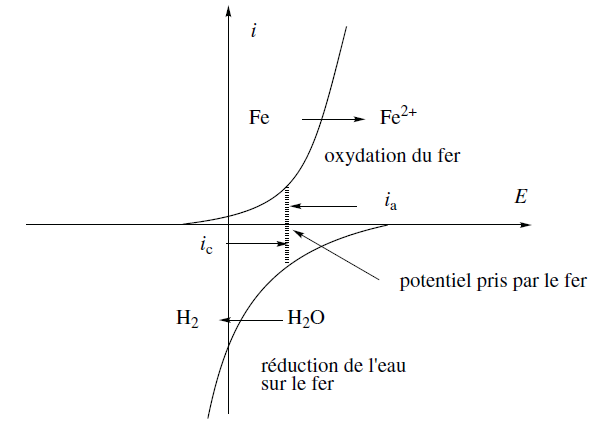 Potentiel Mixte
Anode sacrificielle
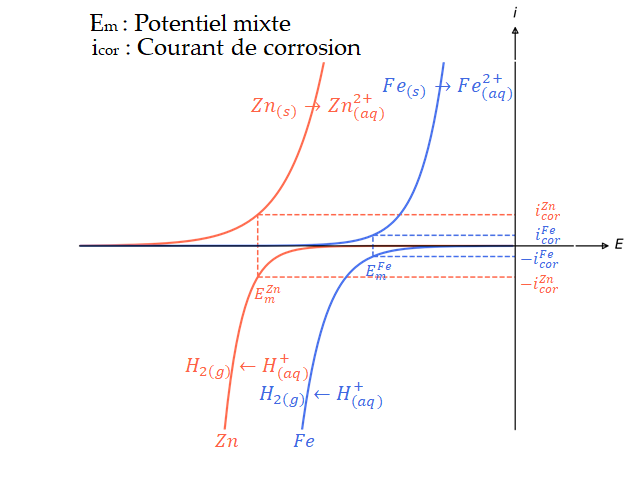 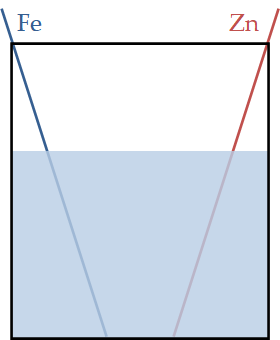 Anode sacrificielle
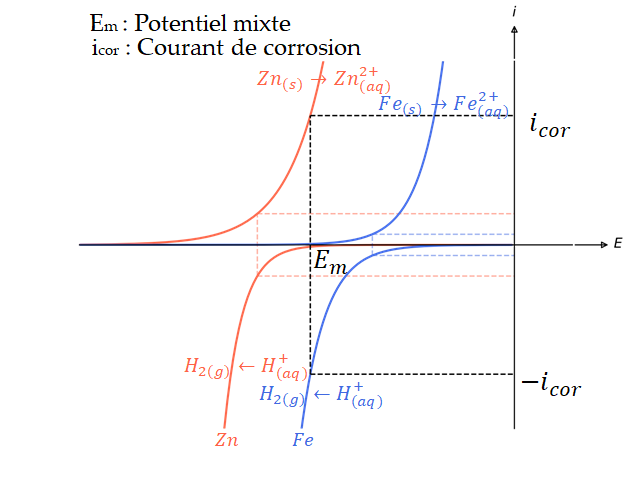 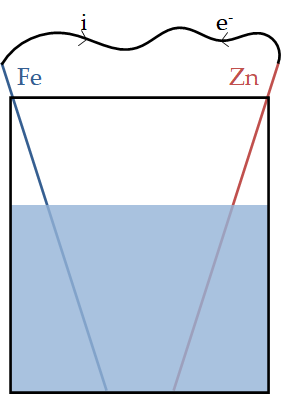